Software Maintenance and EvolutionCSSE 575: Session 2, Part 2Composing Methods
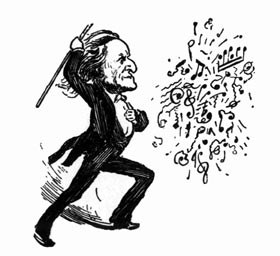 Steve Chenoweth
Office Phone: (812) 877-8974
Cell: (937) 657-3885Email: chenowet@rose-hulman.edu
Wagner composing – from http://www.monsalvat.no/motifmax.htm
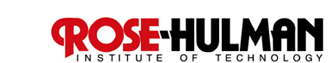 [Speaker Notes: A large part of refactoring involves Composing Methods.]
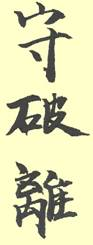 Shu Ha Ri
Refactoring -
level of skill:

CSSE 120 - 220

CSSE 375 
(where we now 
teach refactoring)

CSSE 575 & 
In Industry
Shuhari roughly translates to "first learn, then detach, and finally transcend."
shu (守) "protect", "obey" — traditional wisdom — learning fundamentals, techniques, heuristics, proverbs
ha (破) "detach", "digress" — breaking with tradition — detachment from the illusions of self
ri (離) "leave", "separate" — transcendence — there are no techniques or proverbs, all moves are natural, becoming one with spirit alone without clinging to forms; transcending the physical

From Japanese martial arts, originally.
Description from http://en.wikipedia.org/wiki/Shuhari. 
Pic from http://www.makigami.info/cms/japanese-learning-system-japan-36.
[Speaker Notes: See assignment on last slide set for today, to read more about Shu Ha Ri.]
If you’re still at “Shu” on this stuff…
You’ll need to go over it again after trying the things you want to start with.
Each time you look at all the options, a few more will pop into focus.
And you can say, “Ha!”
Composing Methods
Refactoring deals a lot with composing methods to properly package code
Refactor methods that are too long or do too much

These refactorings are all more specific solutions than the ones we recommended generally for the bad smells.
Extract Method
Inline Method
Inline Temp
Replace Temp with Query
Introduce Explaining Variables
Split Temporary Variable
Remove Assignments to Parameters
Replace Method with Method Object
Substitute Algorithm
[Speaker Notes: A lot of method’s information gets buried by their complex logic
What does the Composing Methods refactoring category address in general? [[deals a lot with composing methods to properly package code; Refactor methods that are too long or do too much]]]
Extract Method
Situation: You have a code fragment that can be grouped together
Method is too long
Needs Clarity – comments to reflect purpose
Undue redundancy
Solution: Turn fragment into a method whose name explains the purpose of the method
Shorter well-named methods 
Can be used by other methods
Higher-level methods read more like a series of comments
Exact Method: Simple Example
void printOwing() { 
	printBanner(); 

//print details 
	System.out.println("name: " + _name); 
	System.out.println("amount: " + amount);
}
Clue - bird landing
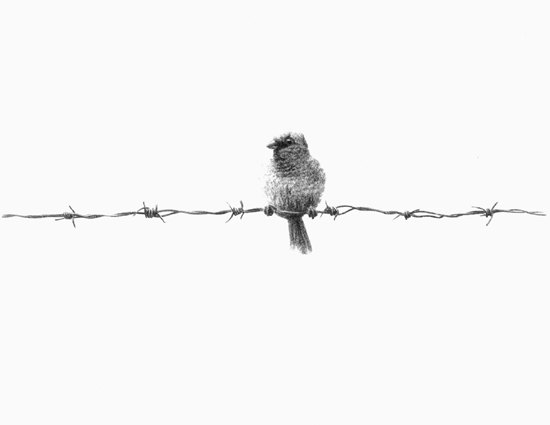 http://wildernessnaturalist.com/nature-photography/bird-on-a-wire/attachment/bird-on-a-wire-main/
[Speaker Notes: What is wrong with this code fragment?
The “bird landing” is a comment that looks like it could be or should be identifying a separate method!]
Extract Method: Simple Example
void printOwing() { 
printBanner(); 
printDetails(amount); 
}

void printDetails (double amount) { 
System.out.println ("name: " + _name); 
System.out.println ("amount " + amount); 
}
[Speaker Notes: Good question – why is “amount” passed as a parameter, and not “name”?]
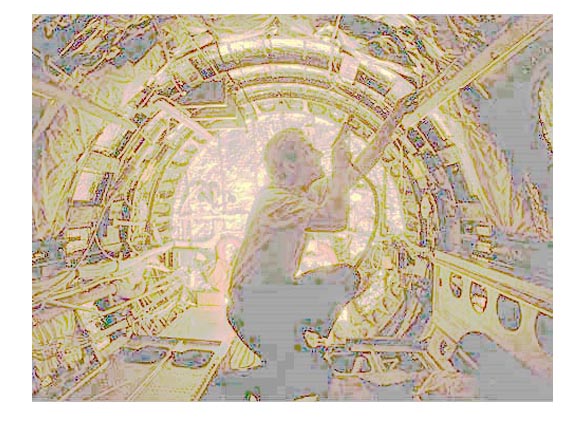 Mechanics
Create a new method and name it after “what it does” – it’s intention 
Copy extracted code from source into target
Scan extracted method for references to any variables that are local to the source method
Local variables /parameters to the target method
Check for temporary variables used within extracted code
If present, declare them in the target method as temporary variables
[Speaker Notes: Temporary variables that are read from the extracted code (used elsewhere) are passed into the target method as parameters
Good question: After extracting a method, what key thing should you remember to do?  [[Remove from old code]]]
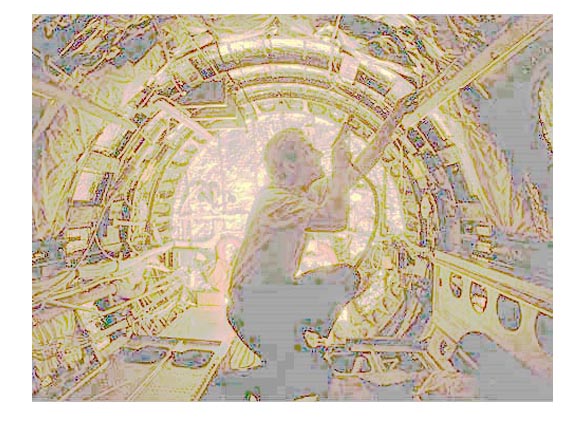 Mechanics (continued)
Check for local-scope variables modified by extracted code
1 modified variable: treat extracted code as query and assign result to variable concerned
More than 1 variable: can’t extract method
From extracted code, pass local-scope variables into target as parameters
Replace extracted code in source method with a call to target method
Compile and test
More Detailed Example
void printOwing() {
Enumeration e = _orders.elements();
double outstanding = 0.0;

// print banner
System.out.println ("**************************");
System.out.println ("***** Customer Owes ******");
System.out.println ("**************************");

// calculate outstanding
while (e.hasMoreElements()) {
Order each = (Order) e.nextElement();
outstanding += each.getAmount();
}
//print details
System.out.println ("name:" + _name);
System.out.println ("amount" + outstanding);
}
Problem 1
Problem 2
Problem 3
[Speaker Notes: So, what is wrong with this code fragment?  [[comments needed to explain what you’re doing in the code, and long method]]]
More Detailed Example – Extract 2 Methods
void printDetails (double outstanding) { 
	System.out.println ("name: " + _name); 
	System.out.println ("amount " + outstanding); 
} 


void printBanner() {
// print banner
System.out.println ("**************************");
System.out.println ("***** Customer Owes ******");
System.out.println ("**************************");
}
Extract 2
Extract 3
[Speaker Notes: Note the local variable “outstanding”…]
More Detailed Example – Extract Orders
void printOwing() {
double outstanding = getOutstanding();
printBanner(); 
PrintDetails(outstanding);
}
double getOutstanding() {
	Enumeration e = _orders.elements();
	double outstanding = 0.0;
	while (e.hasMoreElements()) {
		Order each = (Order) e.nextElement();
		outstanding += each.getAmount();
	}
	return outstanding;
} 
void printDetails (double outstanding) { …
} 
void printBanner() {…
}
Extract 1
[Speaker Notes: Note “Enumeration e” and” double outstanding” variables go local
Enumeration is used only in extracted code, so we moved it entirely within the new method]
More Detailed Example – Extracted Methods
void printOwing() {
double outstanding = getOutstanding();
printBanner(); 
PrintDetails(outstanding);
}
double getOutstanding() {
	Enumeration e = _orders.elements();
	double outstanding = 0.0;
	while (e.hasMoreElements()) {
		Order each = (Order) e.nextElement();
		outstanding += each.getAmount();}
	return outstanding;
} 
void printDetails (double outstanding) { 
	System.out.println ("name: " + _name); 
	System.out.println ("amount " + outstanding); 
} 
void printBanner() {
System.out.println ("**************************");
System.out.println ("***** Customer Owes ******");
System.out.println ("**************************");
}
Extract 1
Extract 2
Extract 3
[Speaker Notes: Not Done yet…
The methods have been extracted… So, what is still wrong with this code fragment? [[Local variables need to be resolved]]]
Exercise – Reassign a Local Variable
void printOwing() {
double outstanding = getOutstanding();
printBanner(); 
PrintDetails(outstanding);
}
double getOutstanding() {
	Enumeration e = _orders.elements();
	double outstanding = 0.0;
	while (e.hasMoreElements()) {
		Order each = (Order) e.nextElement();
		outstanding += each.getAmount();       }
	return outstanding;
} 
void printDetails (double outstanding) { 
	System.out.println ("name: " + _name); 
	System.out.println ("amount " + outstanding); 
} 
void printBanner() {
System.out.println ("**************************");
System.out.println ("***** Customer Owes ******");
System.out.println ("**************************");
}
[Speaker Notes: What are some Local Variables that need reassigning?]
Example: Reassigning a Local Variable
Outstanding used in both places (main method and the new getOutstanding we extracted)
We need to return it from the extracted method

Outstanding is initialized only to an obvious initial value (0.0)
Can initialize it only within the extracted method
If something more involved happens to the variable, we have to pass in the previous value as a parameter  See next slide!
Exercise – Reassigned a Local Variables
void printOwing(double previousAmount) {
double outstanding = previousAmount;
printBanner(); 
double outstanding = getOutstanding(outstanding);
PrintDetails(outstanding);
}
double getOutstanding(double initialValue) {
	Enumeration e = _orders.elements();
	double result = initialValue;
	while (e.hasMoreElements()) {
		Order each = (Order) e.nextElement();
		result += each.getAmount();       }
	return result;
} 
void printDetails (double outstanding) { 
	System.out.println ("name: " + _name); 
	System.out.println ("amount " + outstanding); 
} 
void printBanner() {
System.out.println ("**************************");
System.out.println ("***** Customer Owes ******");
System.out.println ("**************************");
}
[Speaker Notes: What are some Local Variables that need reassigning?
What was done to the code to resolve the problem indicated before? [[Resolved local variables for outstanding-> results and initialized with previousAmount]]]
Inline Method
Situation: A method’s body is as clear as its name – why have the method?
Use short methods
Needless Indirection
Solution: Put the method’s body into the the body of its callers and remove the method
int getRating() {
return (moreThanFiveLateDeliveries()) ? 2 :1;
}

boolean moreThanFiveLateDeliveries()
return _numberOfLateDeliveries > 5;
}
int getRating() {
return (_numberOfLateDeliveries > 5) ? 2 :1;
}
[Speaker Notes: (But, what is the problem with having an inline method?)]
Inline Temp
Situation: Temp assigned to once with a simple expression, and temp getting in the way of other refactorings?
Solution: Replace all references to the temp with the expression.
double basePrice = anOrder.basePrice();
return (basePrice > 100);
…
return (anOrder.basePrice() > 100);
…
[Speaker Notes: This is a standard “make it more OO” trick.  Using temps looks like old-style procedural code.]
Replace Temp with Query
Situation: Using a temporary variable to hold the result of an expression unnecessarily
Solution: Extract the expression into a method. Replace all references to the temp with the expression.
double basePrice = _quantity * _itemPrice;
     if (basePrice > 1000)
         return basePrice * 0.95;
     else
         return basePrice * 0.98;  …
if (basePrice() > 1000)
         return basePrice() * 0.95;
     else
         return basePrice() * 0.98;
...
   double basePrice() {
       return _quantity * _itemPrice;
   }
[Speaker Notes: The new method can then be used in other methods. 
What are the major steps in the solution when replacing a temporary variable with a query?
Note:  This refactoring is possibly the most controversial, from the standpoint of efficiency of code execution.  Note that, in the example, the basePrice is calculated 2 or 3 times, instead of once.
Would you do this if, say, calculation of basePrice was a database query?  Or a remote procedure call?]
Introduce Explaining Variable
Situation: You have a complicated expression.
Solution: Put result of the expression, or parts of the expression, in a temporary variable with a name that explains the purpose.
if ( (platform.toUpperCase().indexOf("MAC") > -1) &&
      (browser.toUpperCase().indexOf("IE") > -1) &&
       wasInitialized() && resize > 0 )
 {
      // do something
 }
final boolean isMacOs     = platform.toUpperCase().indexOf("MAC") > -1;
 final boolean isIEBrowser = browser.toUpperCase().indexOf("IE")  > -1;
 final boolean wasResized  = resize > 0;

if (isMacOs && isIEBrowser && wasInitialized() && wasResized) {
        	// do something
}
20
[Speaker Notes: Whether or not this works the same way as the original code depends on when the “final” values are calculated in the revised version!]
Split Temporary Variables
Situation: Have a temporary variable assigned to more than once 
Exception: Not a loop variable, nor a collecting temporary variable
Solution: Make a separate temporary variable for each assignment
double temp = 2 * (_height + _width);
     System.out.println (temp);
     temp = _height * _width;
     System.out.println (temp);
final double perimeter = 2 * (_height + _width);
     System.out.println (perimeter);
     final double area = _height * _width;
     System.out.println (area);
[Speaker Notes: Just say what you mean…
Why the exceptions for Splitting Temporary Variables? [[a loop or collecting temporary variable – these change their values in systematic and well understood ways, like being increased each time you go around the loop]]]
Remove Assignments to Parameters
Situation: The code assigns to a parameter.
Solution: Use a temporary variable instead.
int discount (int inputVal, int quantity, int yearToDate) {
        if (inputVal > 50) inputVal -= 2;
int discount (int inputVal, int quantity, int yearToDate) {
        int result = inputVal;
        if (inputVal > 50) result -= 2;
[Speaker Notes: Enforces clarity between pass by value and pass by reference parameters.

Fowler has a few more kinds of Composing Methods refactorings, at the end of Ch 6.]